New England Electricity Restructuring Roundtable DiscussionJune 15, 2012
Rich Paglia
Vice President
Spectra Energy U.S. Transmission Map
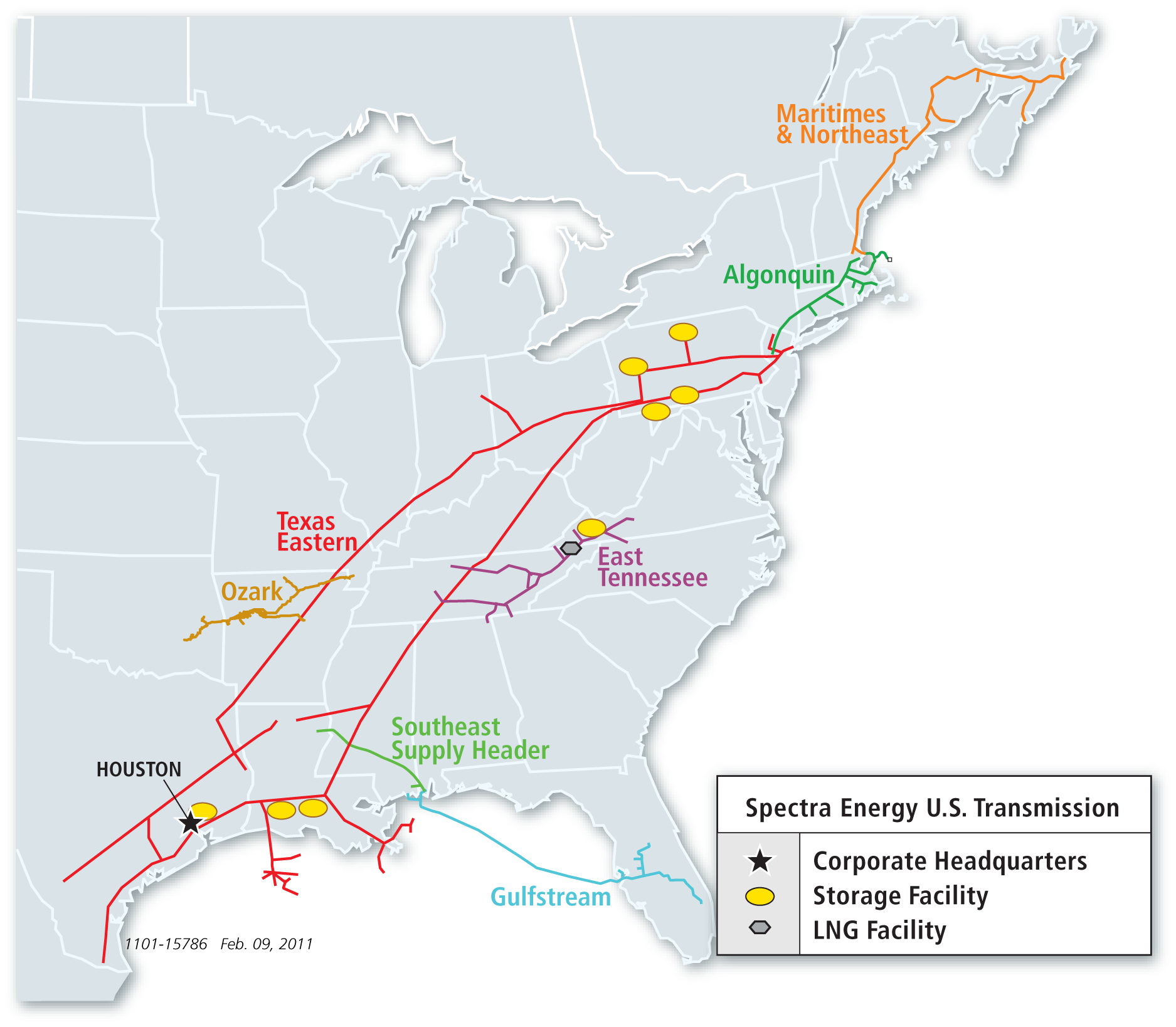 Miles of Pipe	14,007
Number of Compressor Stations	125
Total Horsepower	1,962,667
Storage Capacity	158 Bcf
2
New Infrastructure in Response to            Increase in Northeast Shale Supplies
Connecting Marcellus & Utica Supplies to Our Diverse Markets
Texas Eastern Appalachia to Market  TEAM 2014
Providing producers access to diverse Texas Eastern markets
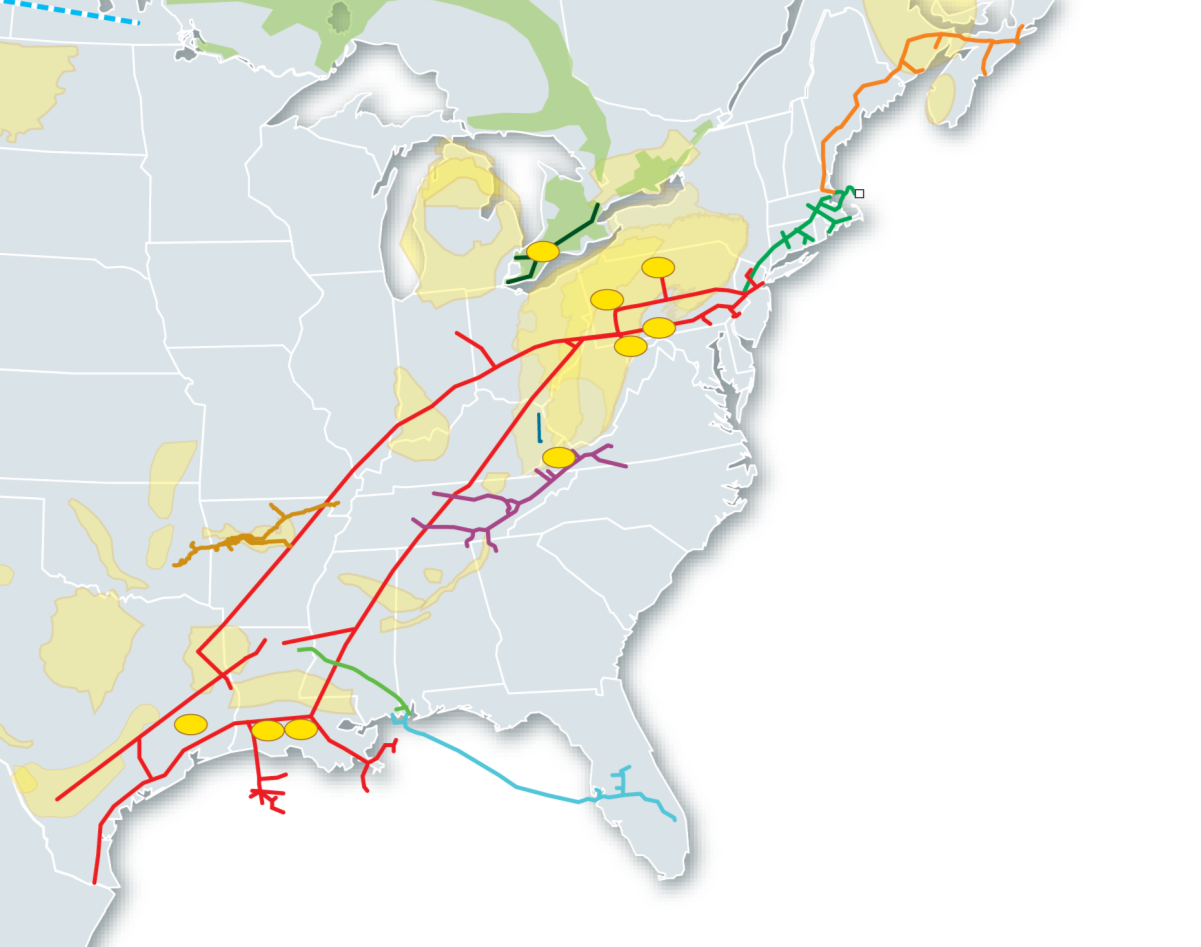 BOSTON
TORONTO
AIM
Ohio Pipeline Energy Network
OPEN (2014)
Connecting Utica production to diverse Texas Eastern markets
Union Gas
NEXT
NEW YORK
Northern Expansion Transmission NEXT (2016/2017)
Providing Appalachian producers access to Eastern Canada LDC & power markets
OPEN
PHILADELPHIA
TEAM 2014
Algonquin Incremental Market
AIM (2015)
New England market pull combined with Northeast PA supply push
$2 – $4B in expansion
opportunities in 2014-2017
Renaissance Gas Transmission 
Renaissance (2015)
Appalachian supply to Northern Georgia & Atlanta markets
Renaissance
ATLANTA
3
The Need for Additional Algonquin Gas Transmission (“AGT”) Capacity
Algonquin City Gate demand is growing
LDC’s projecting moderate growth
ISO New England is projecting substantial growth
Abundant supplies pushing to the doorstep of AGT
Producers investing in infrastructure upstream of AGT
Lower upstream prices reflect an abundance of natural gas supply
Pipeline restrictions have increased despite record warm winter
Lower priced supply on the west end of the system is chasing demand at the city gate
End users without firm capacity are at an increased risk for interruption
New England needs additional pipeline capacity to benefit from lower energy costs
4
Algonquin Pipeline – Critical Fuel Delivery System for ISO New England Power Plants
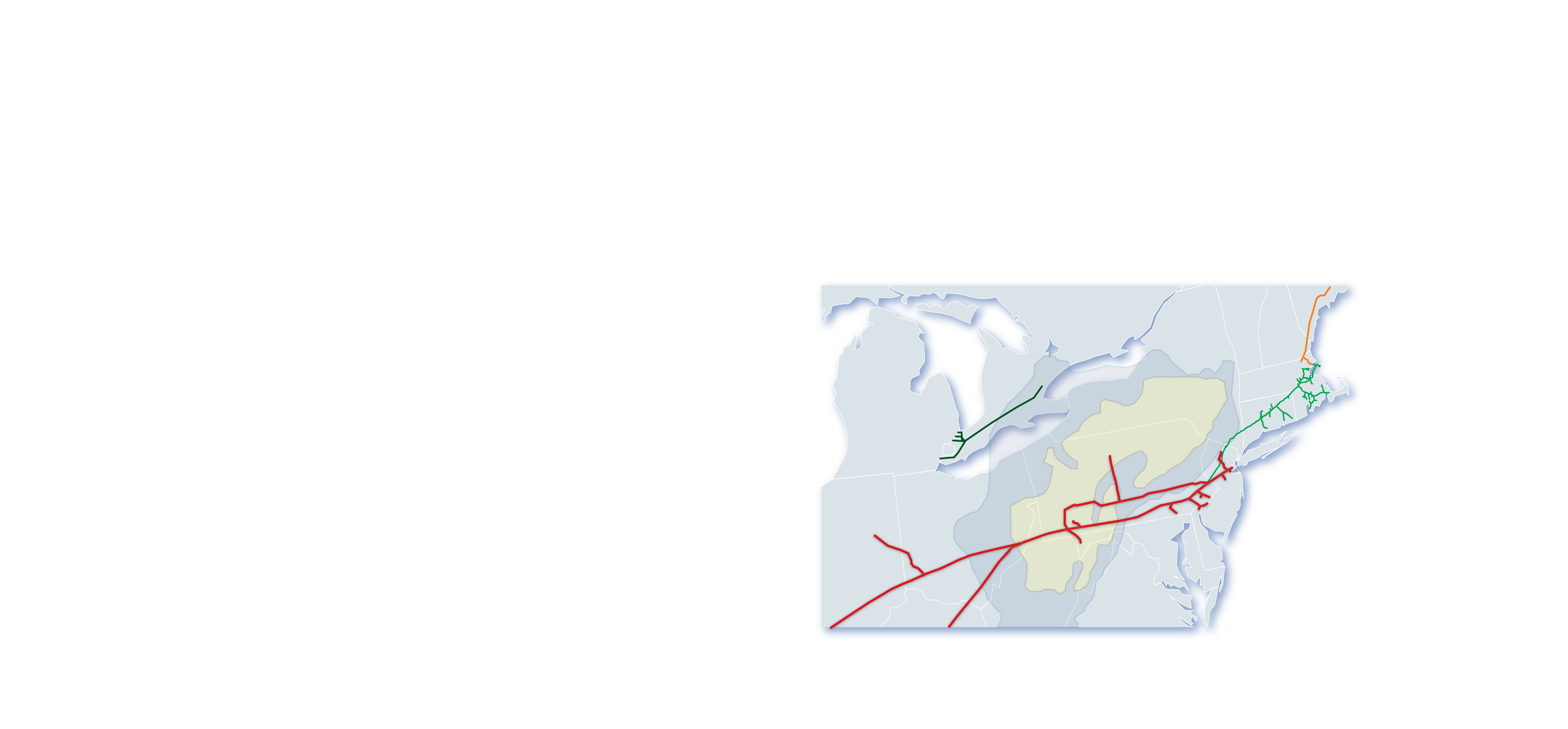 Texas Eastern
Algonquin Has Greatest Share of ISO New England Generation
(Over 40% of Gas Fired Generation)
Algonquin
Maritimes & NE
Millennium
Iroquois
Tennessee Gas
   Pipeline
BOSTON
19
11
21
8
1
9
2
4
20
17
7
6
14
3
12
10
5
16
18
MARCELLUS
SHALE
13
15
NEW YORK
5
Algonquin Expansion Necessary to Transport New Supplies to New England Power Markets
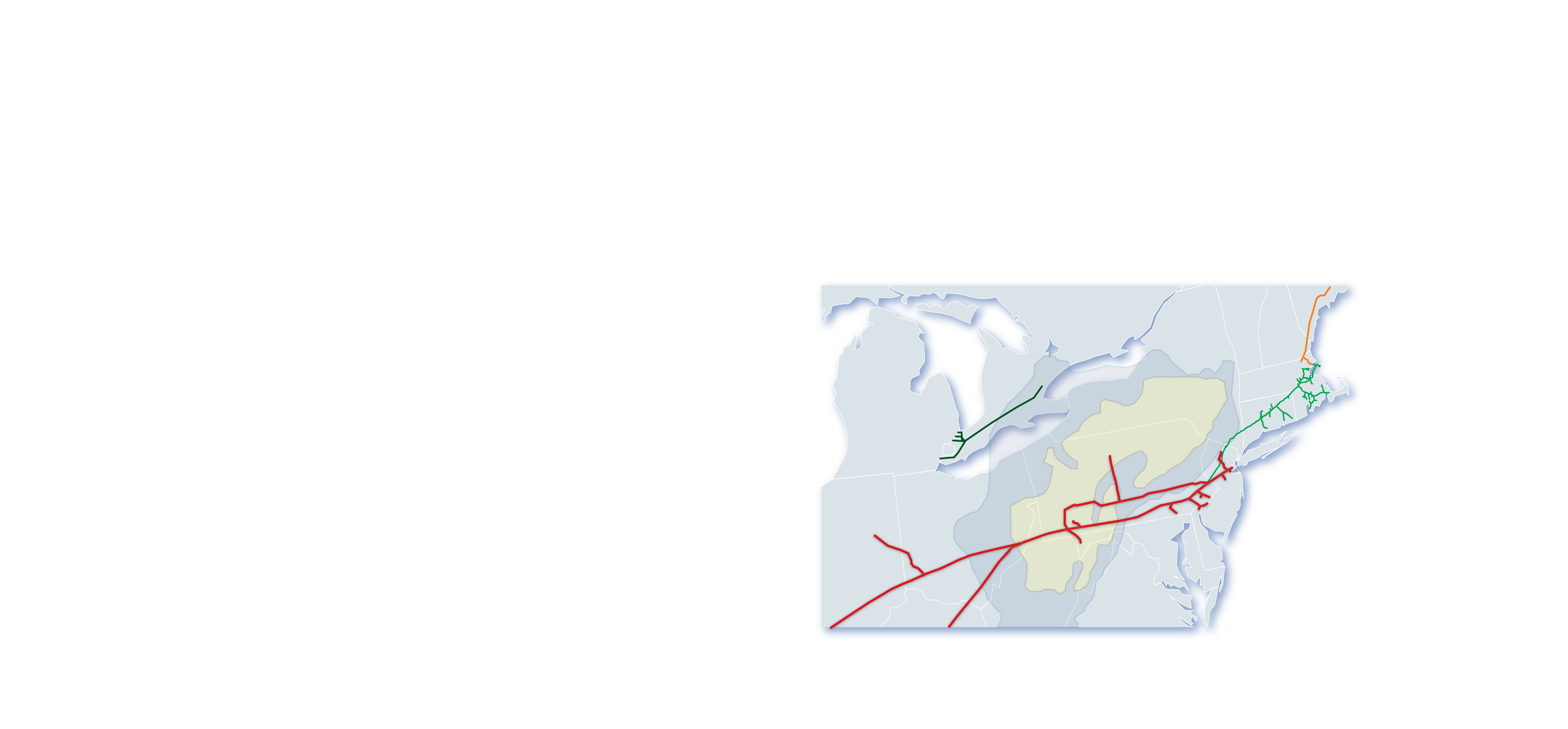 Texas Eastern
Waddington
Algonquin
(~700) MDth/d
(Supply Reduction)
Maritimes & NE
Millennium
Iroquois
Tennessee Gas
   Pipeline
BOSTON
New Infrastructure needed to move gas to market
MARCELLUS
Wright
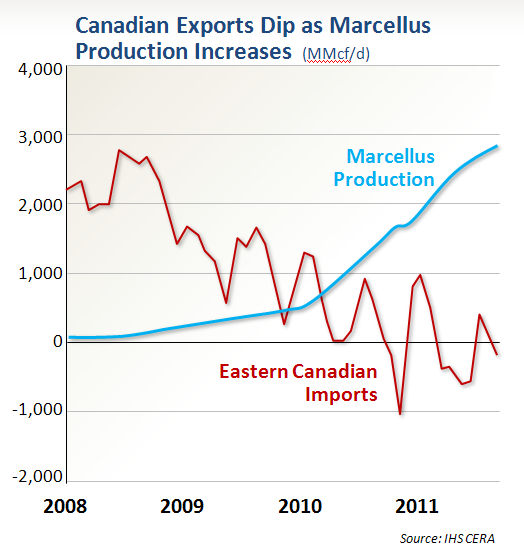 ~ 700 MDth/d
~ 500 MDth/d
Current Pipeline Bottleneck
Ramapo
Mahwah
~ 900 MDth/d
NEW YORK
~ 300 MDth/d
6
Algonquin Incremental Market Expansion (AIM)
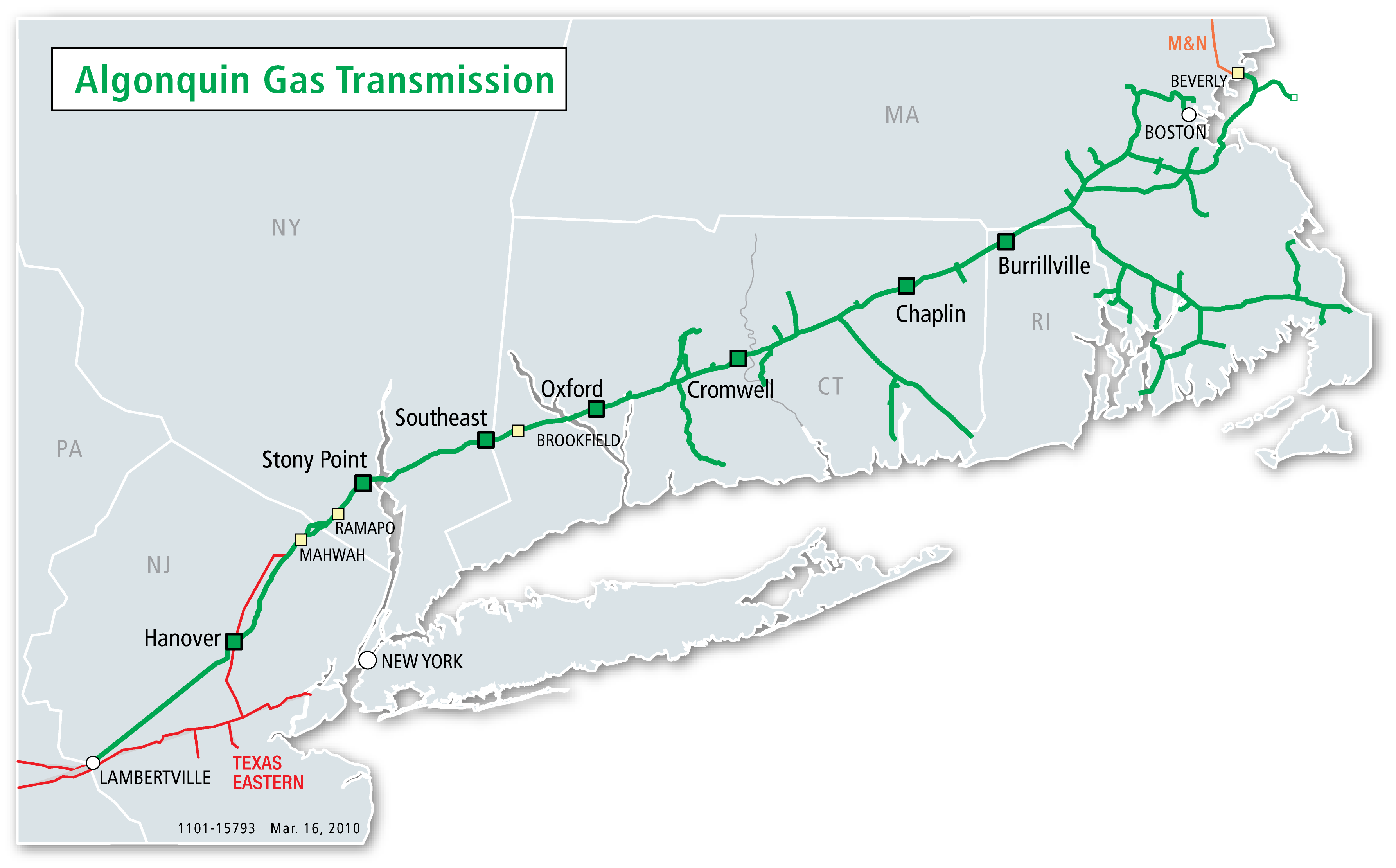 271 MDth/d
512 MDth/d
Marcellus
Project Details:
 Pipeline expansion designed to move emerging production to AGT city gates
512 MDth/d from Ramapo to Brookfield
271 MDth/d from Brookfield to AGT City Gates 
2016 In-service
Next Steps:
Identify anchor shippers
Binding Open Season
Finalize PA’s
IROQUOIS
7
Benefits of Infrastructure Expansion
The time is right for infrastructure investment
Upstream parties have made significant investments to get supplies to AGT receipt points
Supplies will chase demand in other regions if New England doesn’t come to the table

Additional pipeline infrastructure is the key to reliably securing natural gas fuel supplies
Firm shipper demand is expected to grow
Prior pipeline flexibility may not be representative of future operations
Majority of power generators still opting for non-firm, or interruptible pipeline capacity/supply given that the electric market does not provide a proper valuation for such services
8
Benefits of Infrastructure Expansion (cont.)
Cost savings
Additional pipeline capacity could lower natural gas costs in New England 
Concentric Energy Advisors estimates $600 MM + in savings for New England
~$300 MM direct benefit from additional pipeline infrastructure
Assuming $150 MM cost of service, $1 investment yields $2 savings
9